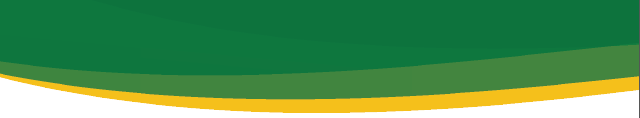 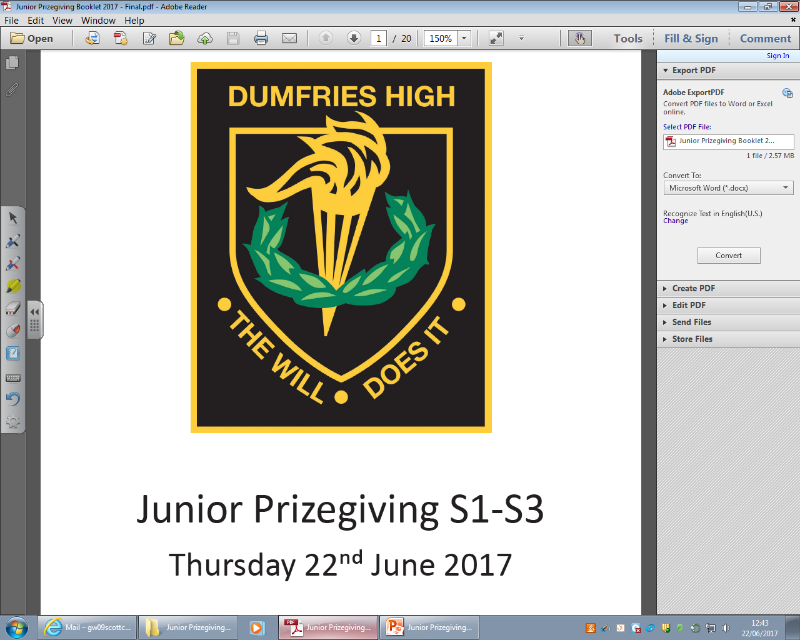 How To Pass
Higher Health and Food Technology
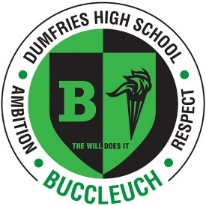 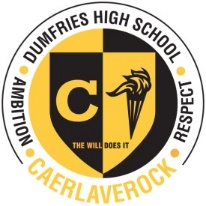 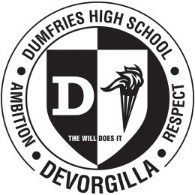 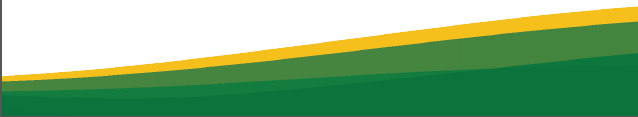 2 Components
Assignment 
Marked out of 60. 
50% of your final mark. 
Briefs tend to be released by SQA in September
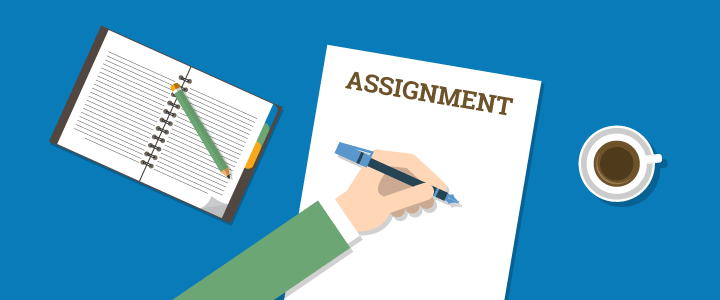 Question Paper: 
Marked out of 60
50% of your final mark.
Questions based on the three units covered in class.
Food for Health
Contemporary Food Issues 
Food Product Development
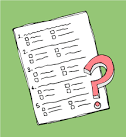 Assignment
50%
HOW TO PASS
Meet the deadlines issued by the teacher for each section. 
 Research should be completed at home for the 'planning' section. 
Assignment will be completed by early March.
Last years Brief examples
   Develop an international dish for a restaurant using organic ingredients. 
Develop a high energy snack suitable for athletes.

Section 1 titled ‘planning’ has 30 marks 
Section 2 titled ‘the product’ has 12 marks. 
Section 3 titled 'Product testing' has 8 marks. 
Section 4 titled 'Evaluation' has 10 marks.
Remember: fact-   impact  -  consequence  -  conclusion (about the contribution of the lunch)
Analyse Questions – 9 marks
Aspect of diet: Energy Intake
Fact: His energy intake is higher than recommended the impact of this is that the extra energy could help him when he is training for his marathon
Consequence on health:
A consequence of this extra energy will be that it will prevent him from getting tired when training.
Contribution made by lunch:
The wholewheat pasta will provide carbohydrates which will contribute to his energy intake.
Question Paper
50%
Explain
Fact BATS Consequence
HOW TO PASS
Use the command word structures you have been taught. 
Complete the homework given to you. 
Each of the units assessments will occur prior to Christmas Holidays.  
Complete Past Papers for marking by myself. 
Look at the mark allocation for an answer. 
Continually revise your nutrition work,  you need to know this inside out to answer these questions.
Attend Study Support on a Monday in HE 15:15-16:15.
Explain the inter-relationships between calcium, phosphorus and vitamin D?
Fact: Vitamin D requires to be present in the intestine to aid in the absorption of calcium
BATS: therefore 
Consequence: bones are  formed correctly so reducing the risk of osteoporosis.
Fact Opinion Consequence
Evaluate
Evaluate the contribution of red meat in the diet. 
Fact: Red meat is high in saturated fat
Opinion: this is bad
Consequence: as the saturated fat will increase the levels of LDL cholesterol in the blood resulting in an increased risk of coronary heart disease.
Revision
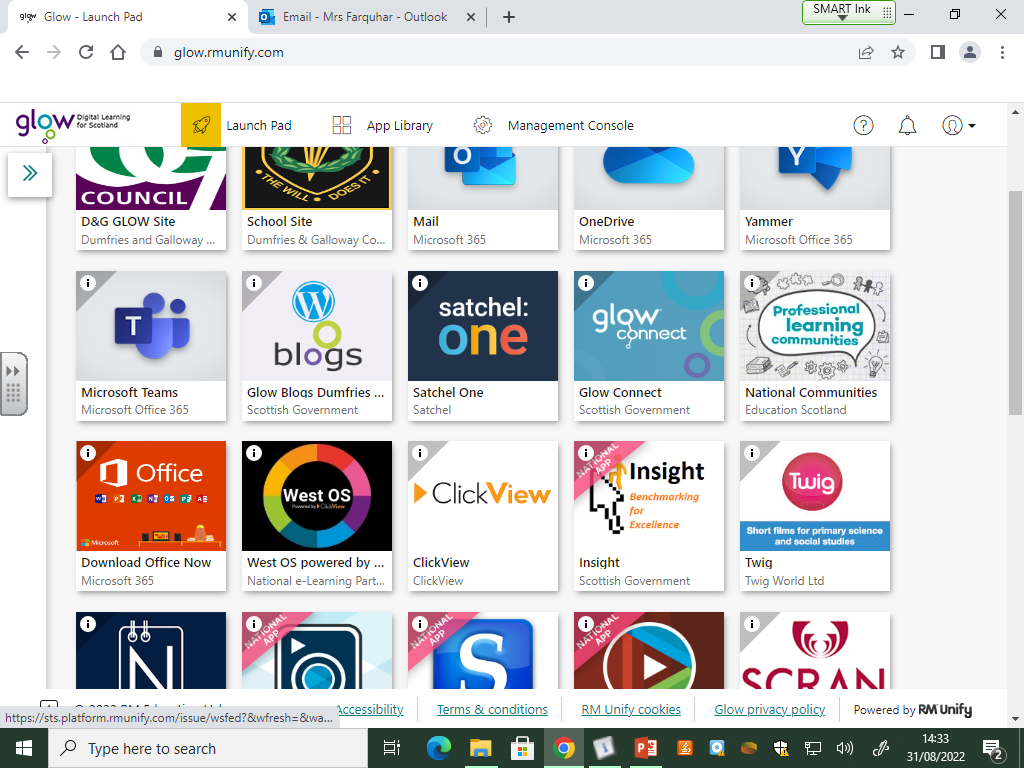 https://online.clickview.co.uk/libraries/categories/36254447/health-and-food-technology?sort=productionyear
How can you support your child.
Encourage attendance at Study Support (Every Monday 15:15-16:15)
Encourage attendance at the masterclass prior to the exam. 
Encourage your child to revise little and often. 
Get in direct contact with myself if you have any concerns.